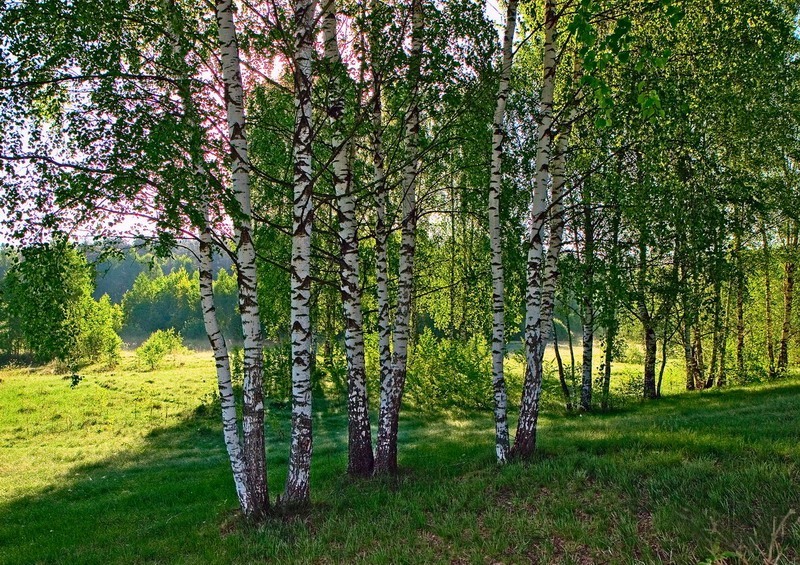 «Он был весь русский…»
Литературный вечер,
 посвящённый жизни и творчеству
 поэта А.Фатьянова
Алексей Иванович Фатьянов
1919 - 1959
«Он был весь русский.
 Его внешность была русской,
 его достоинства были русскими, 
его недостатки были русскими, 
его талант был русским…» 

С. Никитин
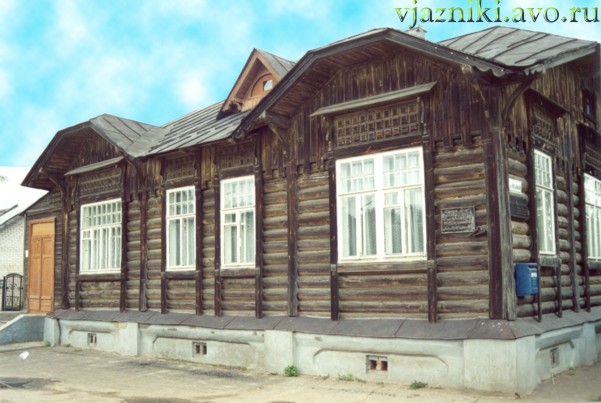 Фатьяновский дом в Малом Петрино
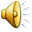 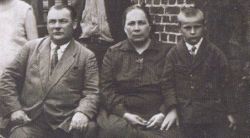 Фотография из семейного архива Фатьяновых
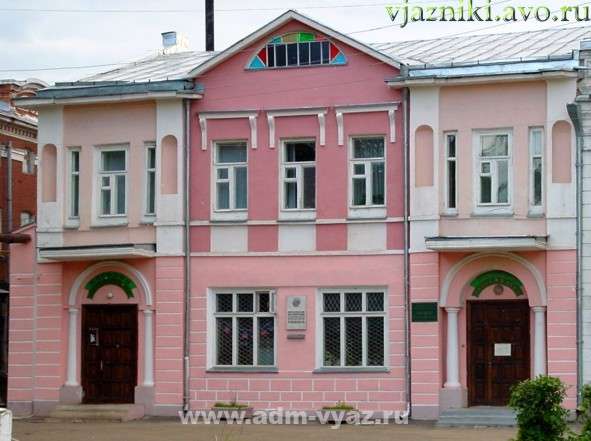 Дом Фатьяновых в Вязниках, 
ныне – Музей песни
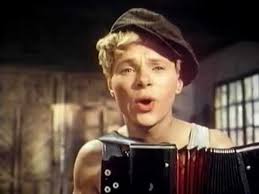 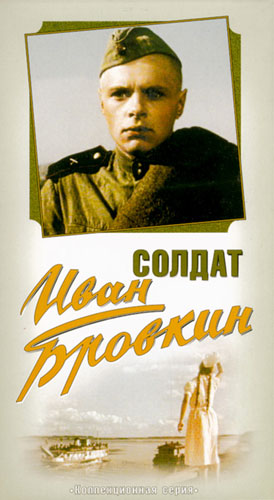 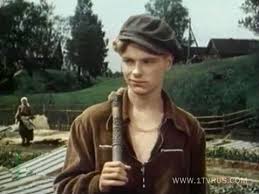 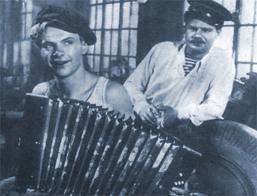 Кадры из кинофильма 
«Солдат Иван Бровкин»
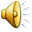 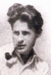 «Я всегда был, товарищи, весел,
Но сегодня не по себе,
Хочется нежных песен
О простой,
Трёхоконной избе,
О тропинках в задумчивых чащах.
О милом и очень родном,
О ласточках, быстро летящих,
О черёмухе под окном.
Потому что там, по соседству,
Как страницы потрёпанных книг,
Выронил я из детства
Самые лучшие дни».

А.Фатьянов
«Предо мною Москва в тумане…»
1937 год
«Уходил товарищ в бой
Насмерть с немцем биться.
В бой товарищ взял с собой
Горсть родной землицы.
Положил её на грудь
Он в платок расшитый,
Ведь на ней – не где-нибудь –
Столько лет прожито.

И тропинка узкая повела в поля.
Ой, землица русская, матушка – земля».

А.Фатьянов
«Горсть земли»
1942 год
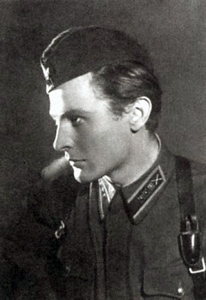 А. Фатьянов в форме старшего лейтенанта артиллерии
1941-1945 г.г.
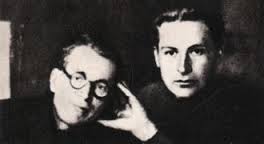 Композитор В.Соловьёв-Седой 
и поэт А.Фатьянов
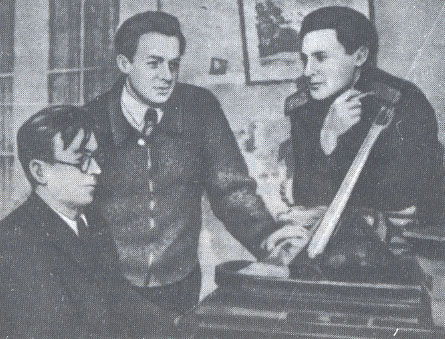 Больше восьмидесяти песен 
было написано ими 
в тесном сотрудничестве
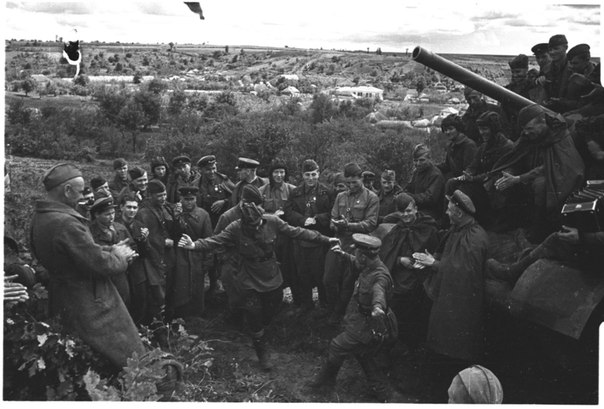 «На солнечной поляночке…» 
(Музыка В.Соловьёва-Седого, слова А.Фаьянова)
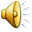 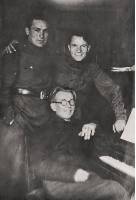 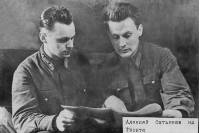 А.Фатьянов в годы Великой Отечественной войны
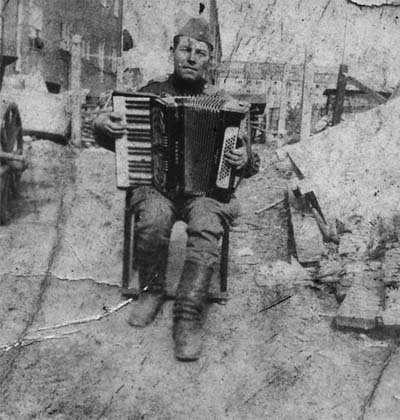 «Пришла и к нам на фронт весна,
Солдатам стало не до сна –
Не потому, что пушки бьют,
А потому, что вновь поют, 
Забыв, что здесь идут бои, 
Поют шальные соловьи.

А.Фатьянов «Соловьи»
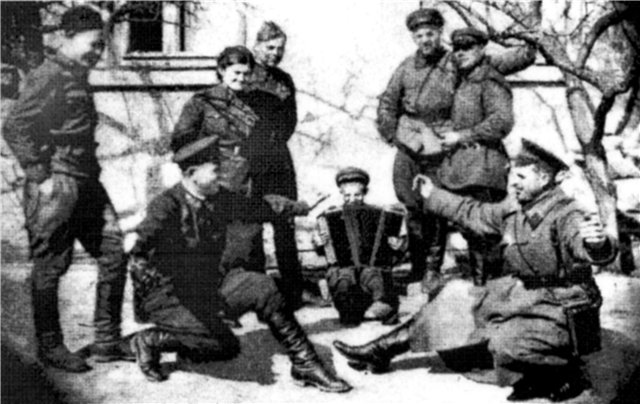 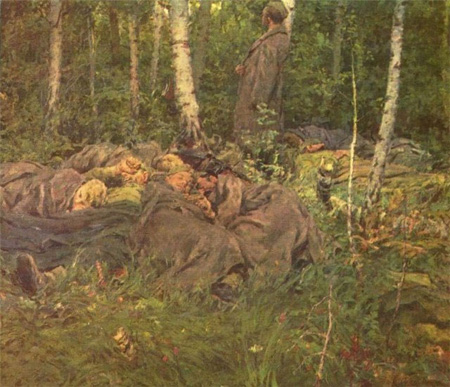 «Соловьи» 
(музыка В.Соловьёва – Седого, слова А.Фатьянова)
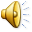 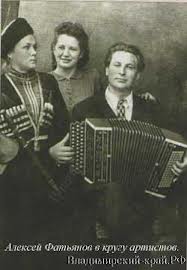 «Узнавшие горе. Хлебнувшие горя.
В огне не сгорели. В боях уцелели.
Никто не расскажет смешнее историй, 
И песен никто не споёт веселее.

Ну что ж, что гремят бесконечные залпы?
Взлетает гармошка, сверкая резьбою.
И слушая песню, никто не сказал бы,
Что час лишь, как парни вернулись из боя.»

А.Фатьянов 
«Весёлые парни» 
1943 г.
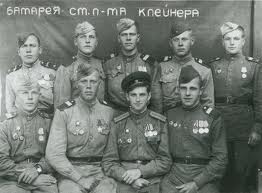 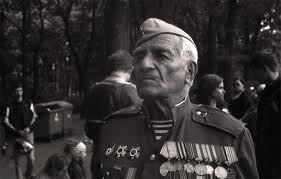 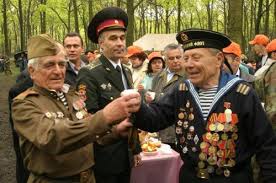 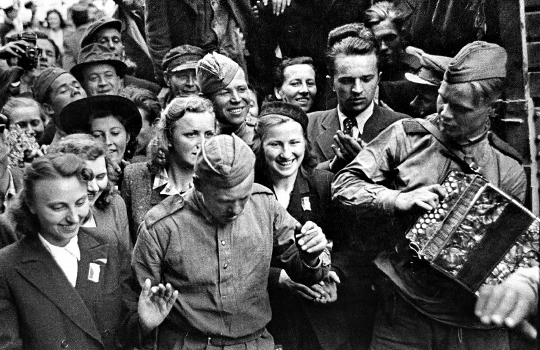 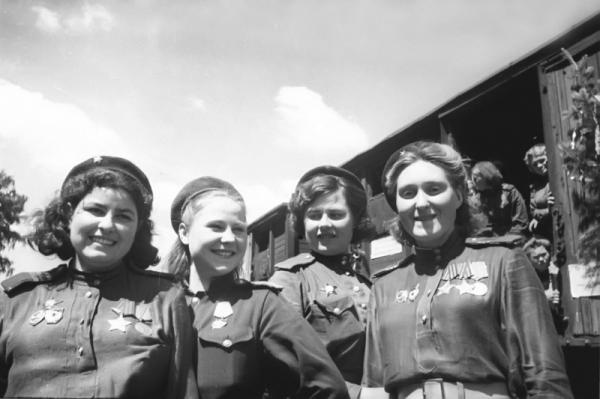 «Где же вы теперь, друзья-однополчане?» 
(музыка В.Соловьёва-Седова, слова А.Фатьянова)
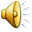 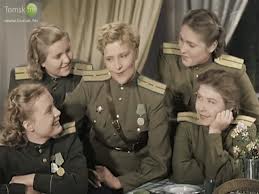 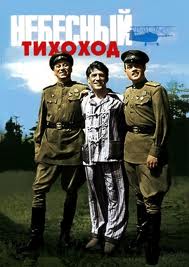 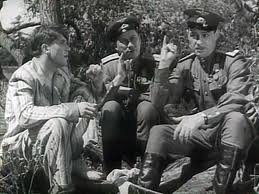 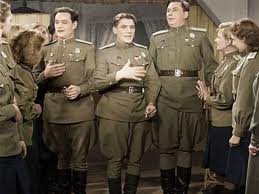 Кадры из кинофильма 
«Небесный тихоход»
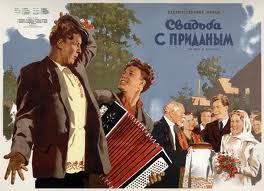 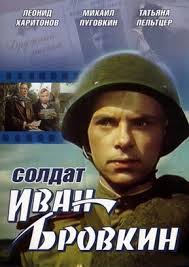 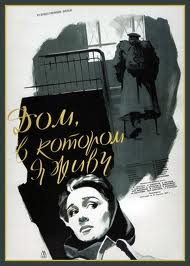 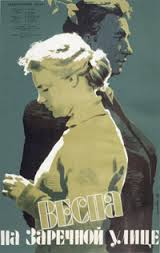 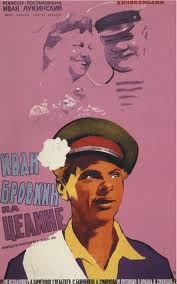 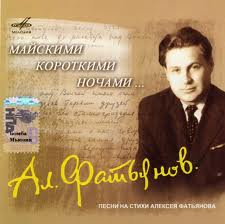 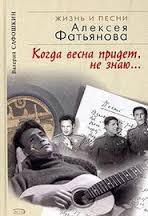 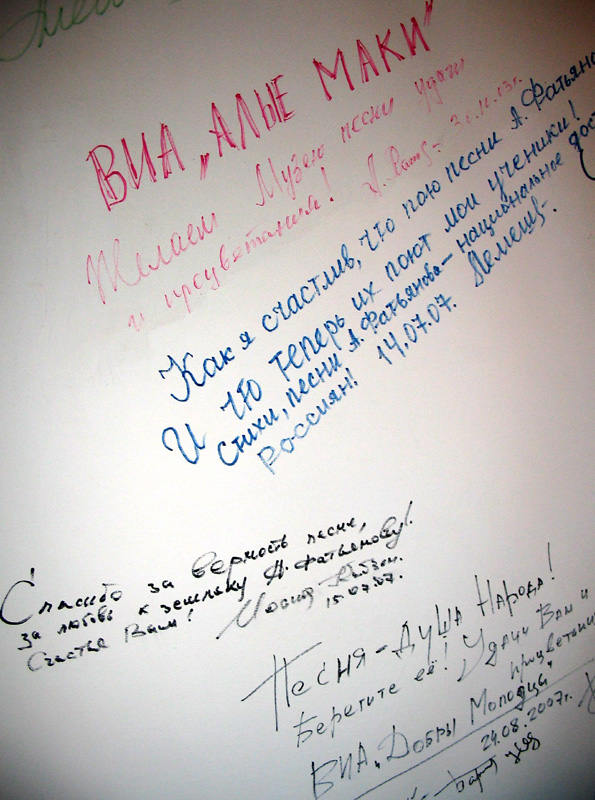 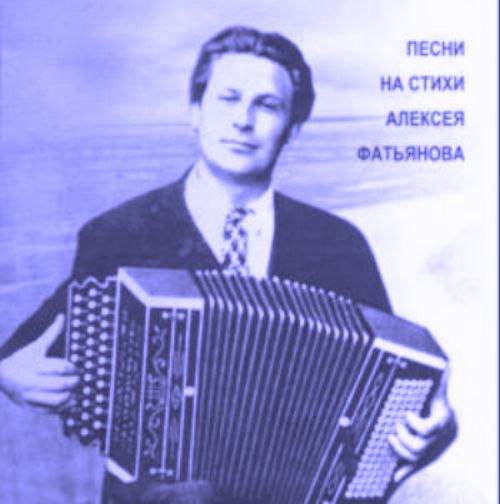 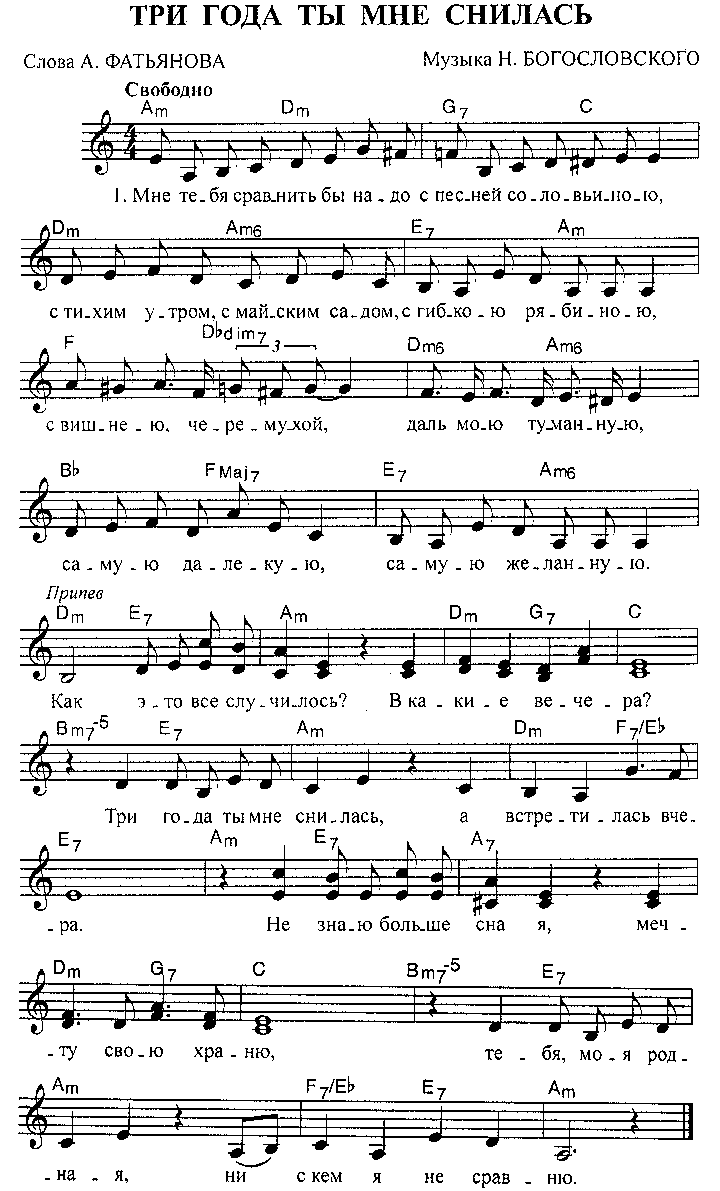 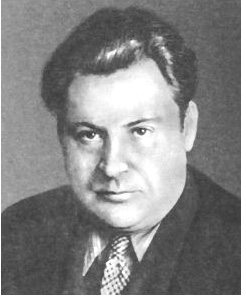 «Ему не везло — при жизни у него вышла только маленькая книжечка стихов
 во Владимирском издательстве. 
Его часто кусали
 в газетах и журналах...
 Но ему чертовски везло, он родился в рубашке,— он был одним из любимейших поэтов народа, 
поэтов, чьи песни пелись 
буквально на всех углах».

Ошанин Л. 
Как создавалась песня.
1967.
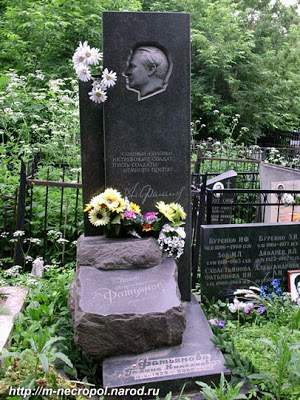 Могила А.И.Фатьянова в Москве на Ваганьковском кладбище
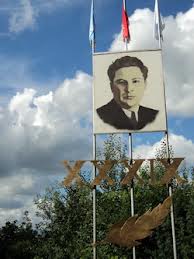 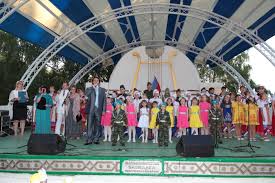 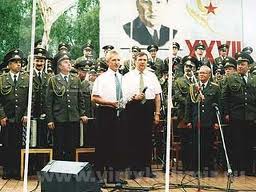 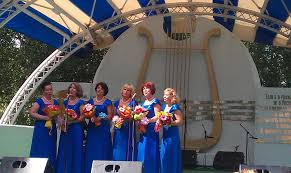 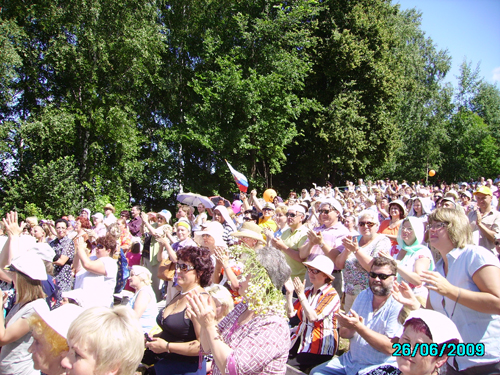 На Фатьяновском празднике 
в Вязниках
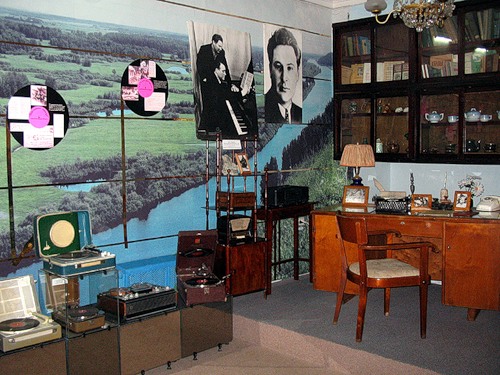 В Музее песни XX века в Вязниках
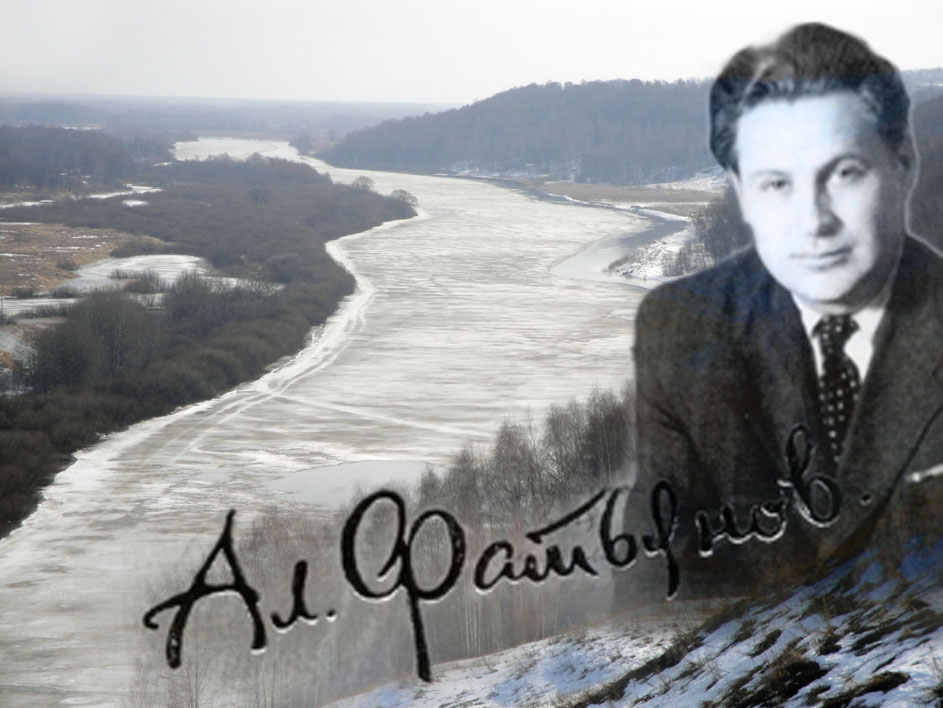 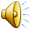 Презентация выполнена учителем русского языка и литературы МБОУ «Липенская оош» Пеконкиной Н.Н.
Источники:
http://er3ed.qrz.ru/index.htm
http://ru.wikipedia.org/
http://fatyanow.narod.ru
http://www.stihi.ru
http://sovmusic.ru